Algemene info t.b.v. open dag 23-2-’22

Park Neerbosch
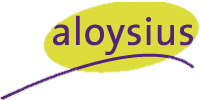 Welkom 
Schooljaar 2021-2022 en daarna….
Passend onderwijs = Verbindend onderwijs = bruggen bouwen
PNB
Met het SWV-Nijmegen (ook Flexcollege en HKP)
Met regulier VO, MBO en HBO
Met bedrijven en instellingen
Met ouders en het systeem
Met jeugdzorg en jeugdhulp
Met de gemeente Nijmegen
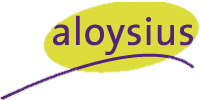 Passend onderwijs = Verbindend onderwijs = bruggen bouwen
Met het SWV-Nijmegen 
Met regulier VO, MBO en HBO
Met bedrijven en instellingen
Met ouders en het systeem
Met jeugdzorg en jeugdhulp
Met de gemeente Nijmegen
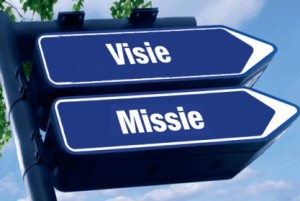 Vertaling naar PNB voor de periode 2019 - 2023:
We richten onze programmering op motiveren , sociale ontwikkeling en het onderhouden van vaardigheden en competenties zodat leerlingen zich qua persoon ontwikkelen, vertrouwen hebben in de samenleving en een realistisch perspectief ontwikkelen op werk, vervolg opleiding of dagbesteding. Onderwijs is meer dan alleen kennisoverdracht.

Ons onderwijs en ondersteuning zijn passend en op maat wanneer leerlingen na uitstroom succesvol bestendigen in het gekozen vervolgtraject. Diplomering is in dit licht middel en geen doel op zich.

 Leerlingen, ouders, zorgaanbieders, gemeenten, regulier onderwijs, samenwerkingsverbanden én bedrijven zijn onze directe partners.
 
We werken met professionals die kundig, betrokken, flexibel en communicatief vaardig zijn en plezier in het werk hebben.
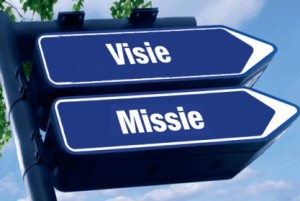 Missie:  We richten ons op leerlingen met ondersteuningsvragen die de ondersteuningsmogelijkheden van het regulier onderwijs in  de grootregio Nijmegen overstijgen . Park Neerbosch is daarmee een gespecialiseerde dienstverlenende onderwijsorganisatie en onze opdracht is dat we leerlingen een passend perspectief bieden gericht op  realistische vervolgstappen t.b.v. een duurzame participatie in onze maatschappij.

“Sterk Onderwijs voor een betekenisvolle toekomst”
Visie: “Wij hebben zorg voor ieder ander, vooral voor hen die het moeilijker hebben dan wijzelf en dat doen wij door volhardend te zijn in onze betrokkenheid.” Wij gaan door waar anderen stoppen, vinden betekenis in ons werk, doen ons werk met plezier, geven net dat onsje meer en vinden ieder kind de moeite waard om ons best voor te doen.

Onze kernwaarden: 
Eigenaarschap tonen, Betrouwbaar zijn, Respectvolle omgang, Kracht, Professioneel handelen, Innovatieve focus, Flexibiliteit.
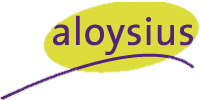 Ontwikkelingsgebieden waarop we ons richten in het onderwijsproces:
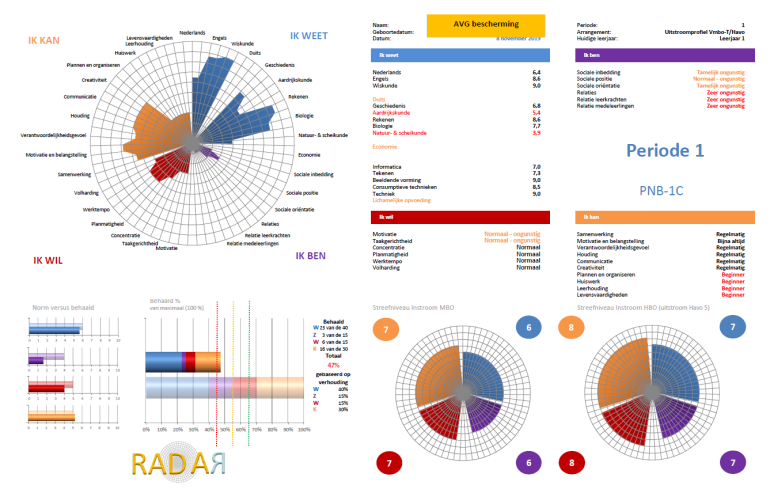 Hoe organiseren we onder- en bovenbouw:
we werken met 4 perioden die elk ongeveer 10 weken beslaan. 
niet iedere periode hoeft dezelfde opbouw qua lessentabel te kennen. Deze flexibiliteit wordt ingezet voor activiteiten, SOVA, studievaardigheden en LGO-doelen.
de laatste periodeweek kent een vrijere invulling. Qua vorm denken we die week aan projectmatige aanpak. De bedoeling is dat leerlingen (aan elkaar en aan ons) laten zien wat ze hebben geleerd qua samenwerking, onderzoek doen en presenteren.
Dit kan o.a. door: Verslagen, presentaties, culturele projecten, gespreksrondes, PWS, excursies activiteiten en ook toetsen.
We visualiseren ontwikkeling 4x per jaar met  “De Radar”.
Het instrument wordt gebuikt bij interne besprekingen, maar dient ook als onderlegger voor gesprekken met ouders.
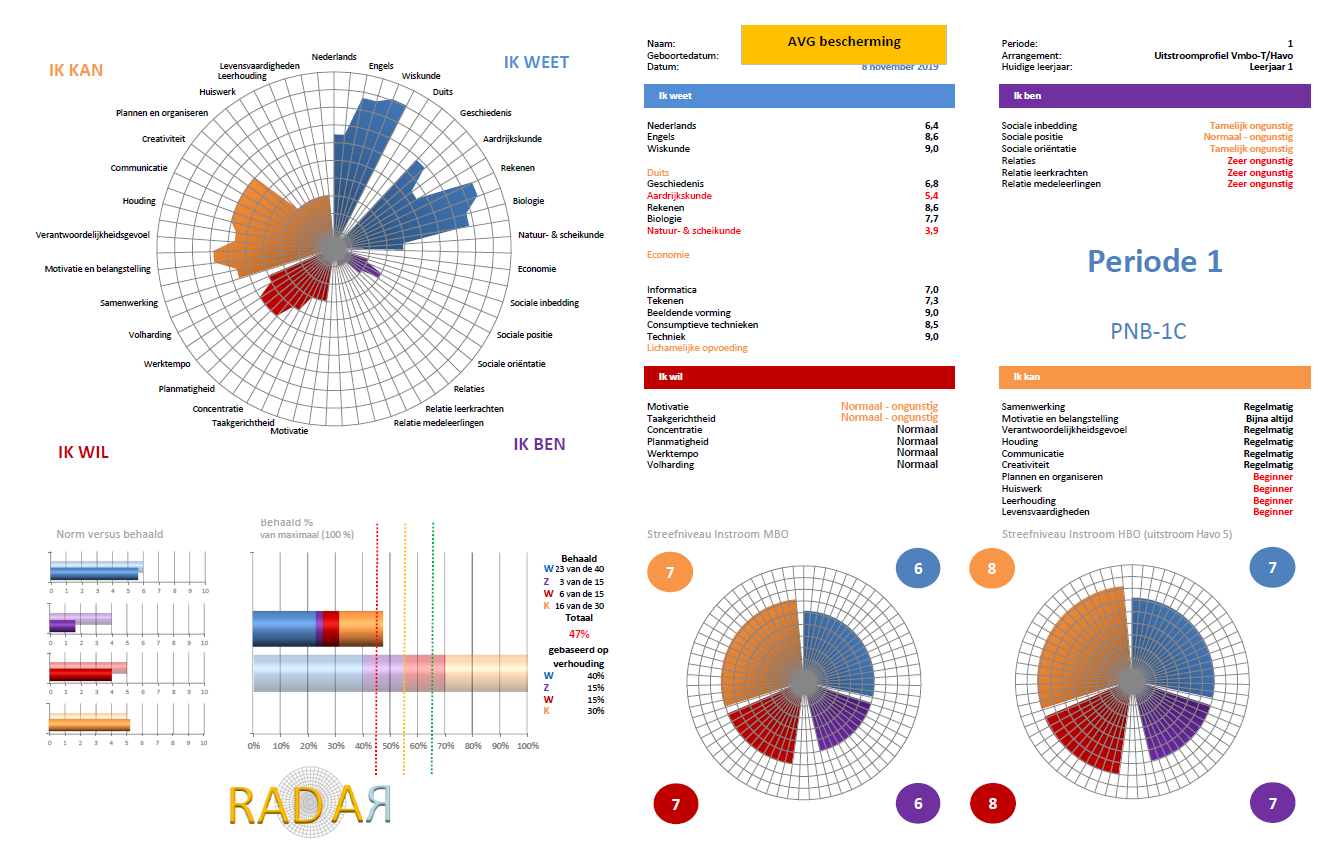 Diploma VMBO-t
klas 3
Diploma VMBO-t
Klas 4
Arrangement instroom
MBO 3-4, VWO, HBO
Instroomvereisten vanuit bestemming
Diploma HAVO
LGO-competenties
LOB dossier incl. stage
Overgang H3>H4=MBO3
Rekentoets 2F
LGO-competenties
LOB-dossier incl. stage
Diploma VMBO-T
LGO-competenties
LOB-dossier incl. stage
Maatwerk, o.a.
schakelvoorziening
Diploma HAVO,
Klas 3
Diploma HAVO,
Klas 4
Maatwerk, o.a.
schakelvoorziening
Arrangement instroom
MBO entree, arbeid, VO, vso, dagbesteding
Arrangement instroom
MBO -3-4, Havo
Bovenbouw arrangementen PNB
Diploma HAVO,
Klas 5
Uitstroombestemming
Inhoudelijk kader voor bovenbouw: De focus ligt op het vervolgtraject na uitstroom. “Wat is daarvoor nodig en gewenst?” De antwoorden hierop, gekoppeld aan wensen en mogelijkheden van de leerlingen geven vorm aan het programma.
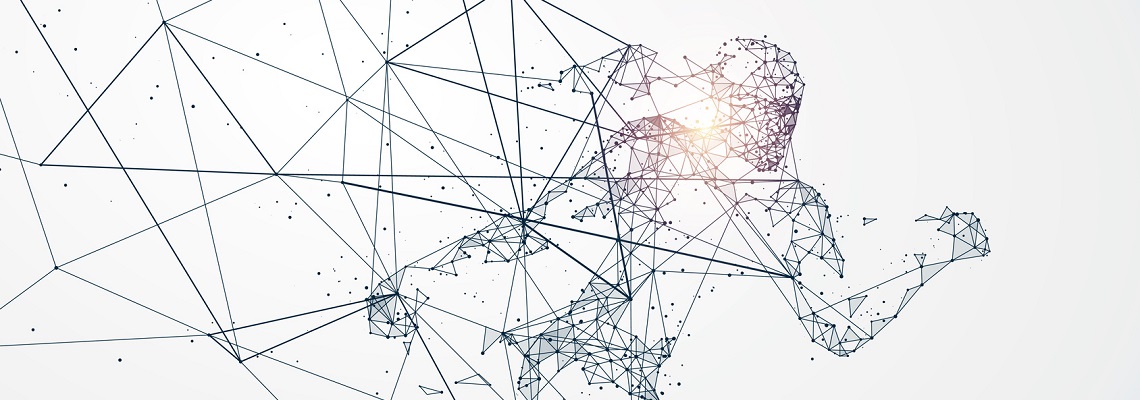 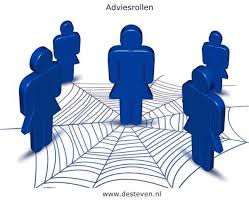 Inzet expertise
De volgende medewerkers kunnen gedurende de schoolloopbaan binnen Kristallis betrokken worden bij begeleiding van de leerlingen.
● Mentoren/ docenten : Mentoren en docenten zijn gespecialiseerd in het omgaan met leerlingen met leer- en gedragsproblemen en hebben daarvoor doorgaans een speciale opleiding gevolgd.

● Praktijkdocenten / instructeurs: De praktijkdocenten en instructeurs verzorgen hun eigen praktijkvak. Zij zijn verantwoordelijk voor de inhoud van de lessen en zetten leerlijnen voor hun vakgebied uit.

● Pedagogisch medewerker (PM) : De PM’ers ondersteunen de pedagogische processen en situaties binnen de school.

● Intern begeleider (lid CvB) : De intern begeleider is het eerste aanspreekpunt over alle didactische zaken
en de inhoud van het lesprogramma.

● Gedragswetenschapper (orthopedagoog / psycholoog) (lid CvB) :. De gedragswetenschapper stelt een ontwikkelingsperspectief op voor iedere leerling, begeleidt en adviseert mentoren en docenten. De gedragswetenschapper heeft veel contact met de betrokken hulpverlenende instanties rondom de leerling. De gedragswetenschapper verricht, wanneer nodig, diagnostiek en voert individuele
ondersteunende gesprekken met de leerlingen en mentoren.
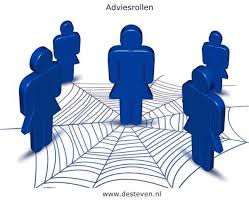 Stagebegeleider De stagebegeleider ondersteunt de leerling bij het zoeken naar een passende stageplek of werkplek en begeleidt leerlingen bij stage. Ook kan de stagebegeleider een rol spelen bij trainingen op weg naar werk, zoals bijvoorbeeld een sollicitatietraining of het aanleren van werknemersvaardigheden.

Psychodiagnostisch medewerker: De psychodiagnostisch medewerker heeft als taak het afnemen, uitwerken en interpreteren van intelligentieonderzoek, neuropsychologisch onderzoek en beperkt persoonlijkheidsonderzoek. Dit gebeurt onder eindverantwoordelijkheid van de gedragswetenschapper. De psychodiagnostisch medewerker draagt tevens zorg voor de planning en afname van de beroepskeuzetesten.

Decaan: deze functionaris is Kristallis breed beschikbaar om leerlingen te ondersteunen bij het maken van keuzes mbt profiel en/of vervolgopleiding.

Schoolmaatschappelijk werkende: onderhoudt contacten met ouders en instanties en   ondersteunt op deze wijze de samenwerking  tussen alle  bij de leerlingen betrokken geledingen.

Schoolarts (lid CvB) : De schoolarts onderzoekt leerlingen op eigen initiatief en op aanvraag van de CvB. De schoolarts adviseert en geeft voorlichting over gezondheid en ontwikkeling van de leerlingen
Ondersteuning………..
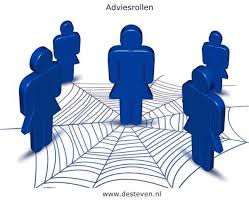 Leerlingen worden op verschillende manieren ondersteund waarbij het individu centraal staat:
De mentor staat centraal
De commissie voor de begeleiding (CvB) ondersteunt hem/haar
We houden vorderingen en bijzonderheden bij in ons LVS
We voeren, op indicatie, verschillende tests uit
We zetten, op indicatie, extra externe ondersteuning in.
We betrekken ouders bij de ontwikkeling
We beschikken over eigen Schoolmaatschappelijk Werk (SMW).
We beschikken over een “Achterwachtfunctie” binnen de locatie
De ouders en verzorgers (contacten met mentor, huiswerk en worden  betrokken bij de ontwikkelingen op Park Neerbosch)
[Speaker Notes: Achterwacht: wanneer het even niet gaat in de les. Er bestaat een stappenplan. Activiteiten gericht op terugkeer in de klas/naar de les.]
Onderwijsontwikkeling op Park Neerbosch, Aloysius Nijmegen.

We ontwikkelen op kwaliteit ,samen met Aloysius. 
We ontwikkelen op programma, samen met netwerkpartners.
We spiegelen ons aan landelijke ontwikkelingen in VSO, VO, MBO, HBO.
We evalueren onze opbrengsten langs vastgestelde standaarden.
We geven ons aanbod vorm in relatie tot een reëel leerling perspectief.
We evalueren ons aanbod en werkwijze ook op basis van de bestendiging van leerlingen na uitstroom.








Schooljaar 20-21 stond in teken van planvorming
Schooljaar 21-22 start de implementatie van de plannen.
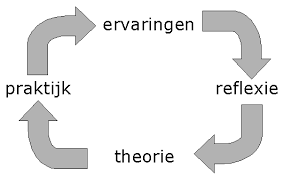 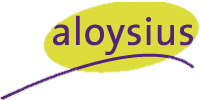 Samen met u…
Dank voor uw aandacht
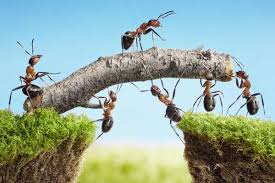 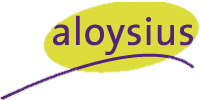 [Speaker Notes: Onderwijs / PNB midden in de samenleving, we willen het niet alleen doen maar met onze ketenpartners, bruggen bouwen naar een passend uitstroomperspectief. De leerling en zijn/haar mogelijkheden en ondersteuningsvragen staat centraal.]